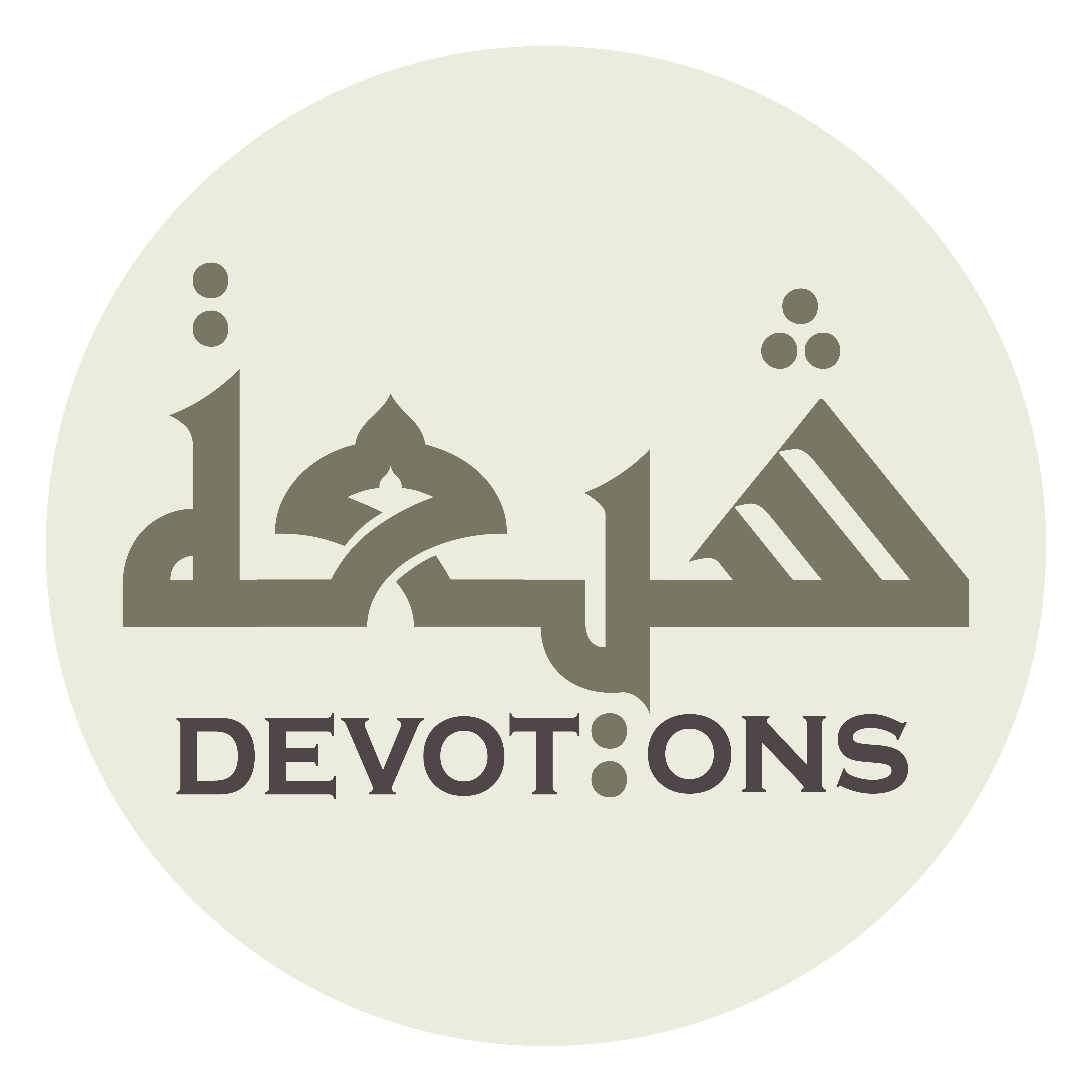 Wudhu - when rinsing the nose
اَللّٰهُمَّ لَا تُحَرِّمْ عَلَيَّ رِيْحَ الْجَنَّةِ
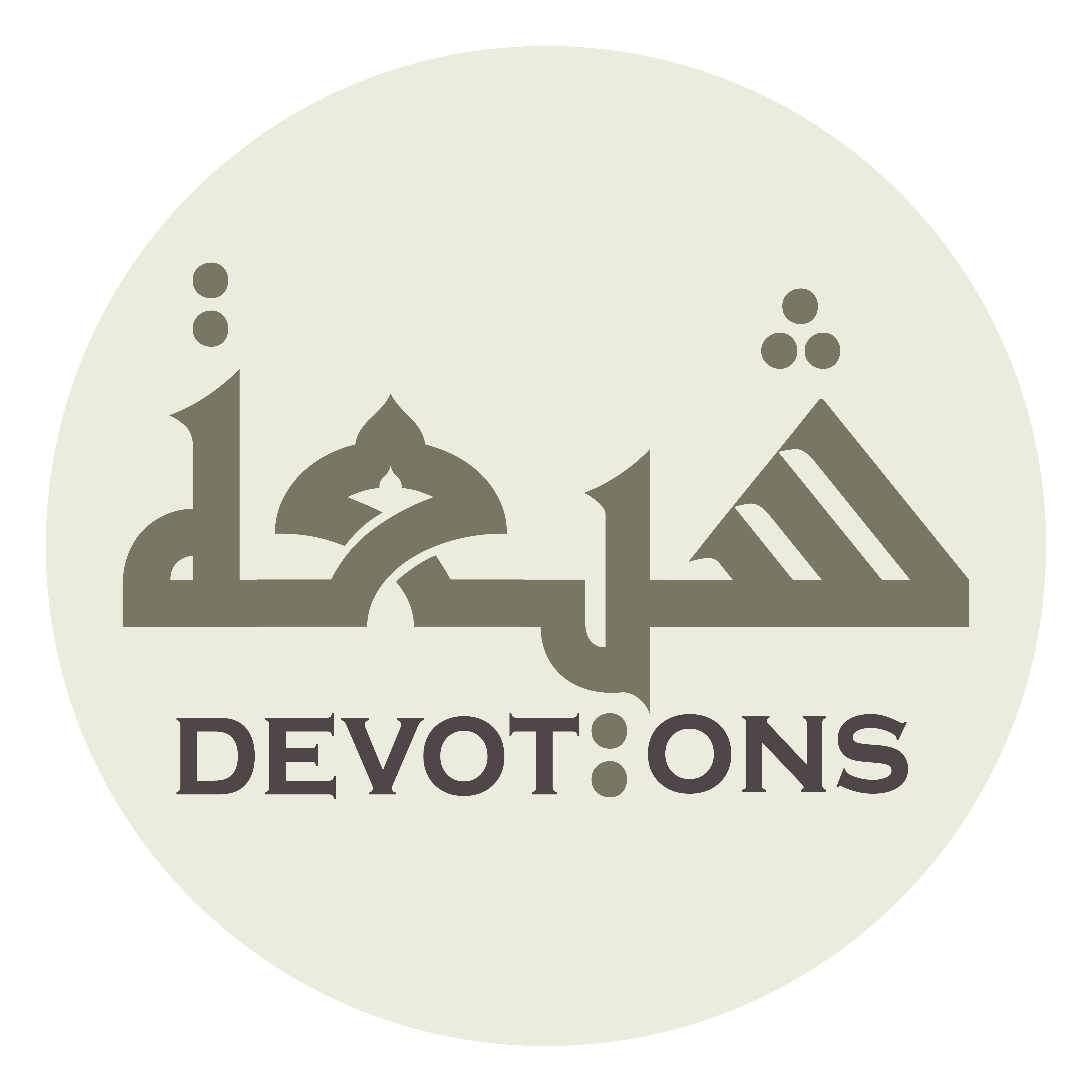 اَللّٰهُمَّ لَا تُحَرِّمْ عَلَيَّ رِيْحَ الْجَنَّةِ

allāhumma lā tuḥarrim `alayya rīḥal jannah

O Lord! Do not deprive me of the fragrance of Paradise,
Wudhu - when rinsing the nose
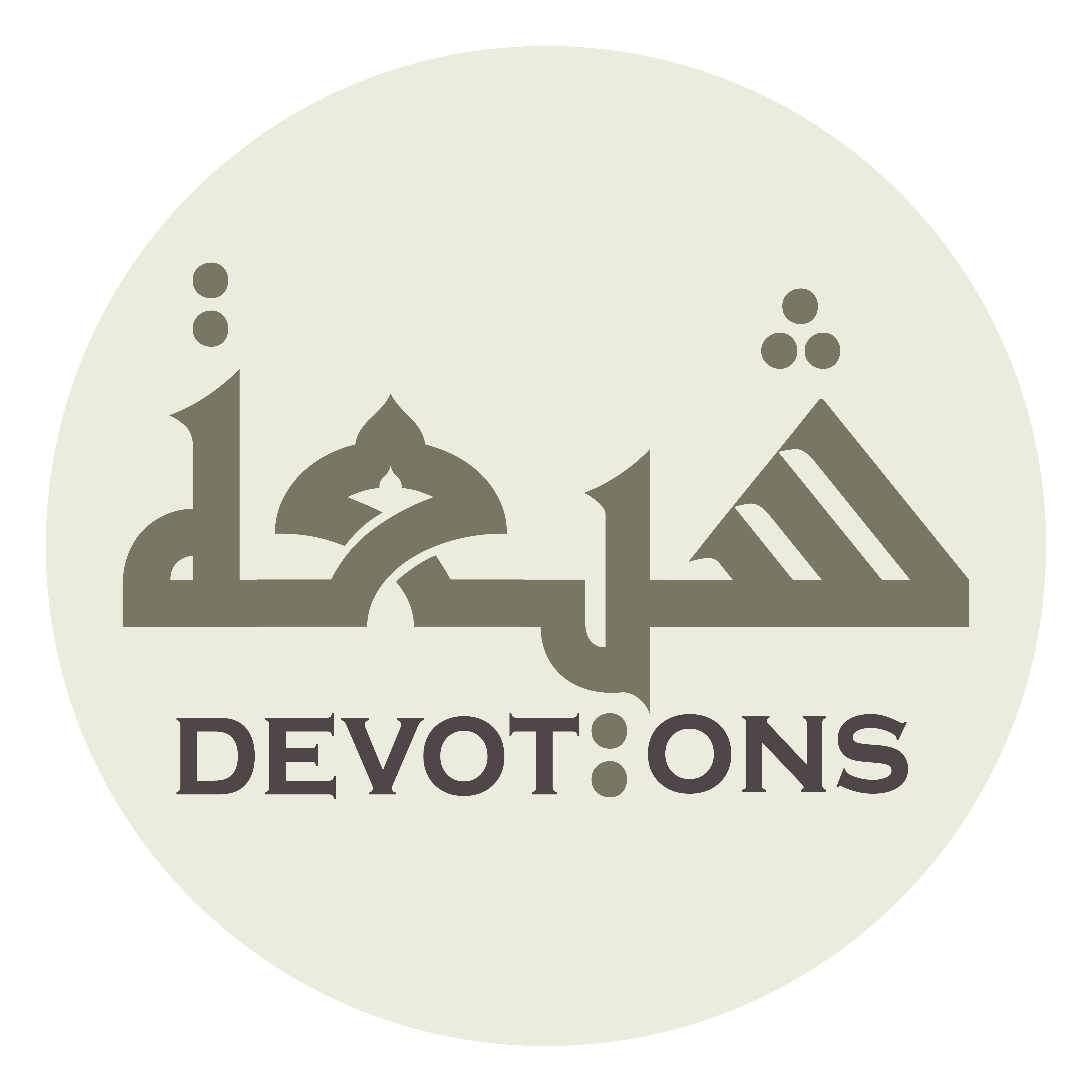 وَاجْعَلْنِىْ مِمَّنْ يَشَمُّ رِيْحَهَا وَرَوْحَهَا وَطِيْبَهَا

waj`alnī mimman yashammu rīḥahā warawḥahā waṭībahā

and make me of those who smell its fragrance and perfume.
Wudhu - when rinsing the nose